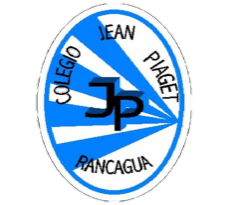 Evaluación formativa N°3Matemáticas  2do. Básico  A y BSEMANA N°27FECHA : 28 al 02 de Octubre 2020
Colegio Jean Piaget
Mi escuela, un lugar para aprender y crecer en un ambiente saludable
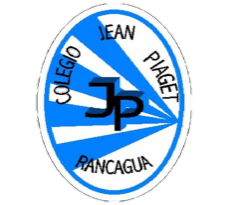 Importante:
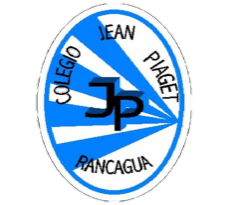 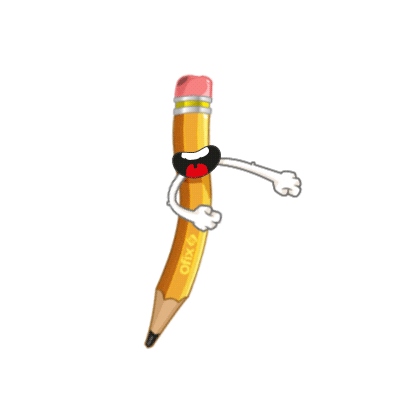 Cuándo esté la animación de un lápiz, significa que debes escribir en tu cuaderno
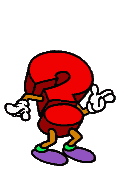 Cuándo esté esta animación de un signo de pregunta, significa que debes pensar y analizar, sin escribir en tu cuaderno. Responder de forma oral.
Evaluación formativa de matemáticas semana 22- 23-24-26
Objetivo de Aprendizaje:
OA 1. Contar números del 0 al 1 000 de 2 en 2, de 5 en 5, de 10 en 10 y de 100 en 100, hacia adelante y hacia atrás, empezando por cualquier número menor que 1 000.


Indicadores:
Cuentan  de 2 en 2, de 5 en 5 y de 10 en 10, hacia delante y hacia atrás.
- Identifican y corrigen errores y omisiones en una secuencia con a lo menos 5 números.
- Cuentan monedas hasta $ 100 pesos con monedas de 1, 5,10 y $50 pesos.